Medium-Fi Prototype
By LoveStep
Problem
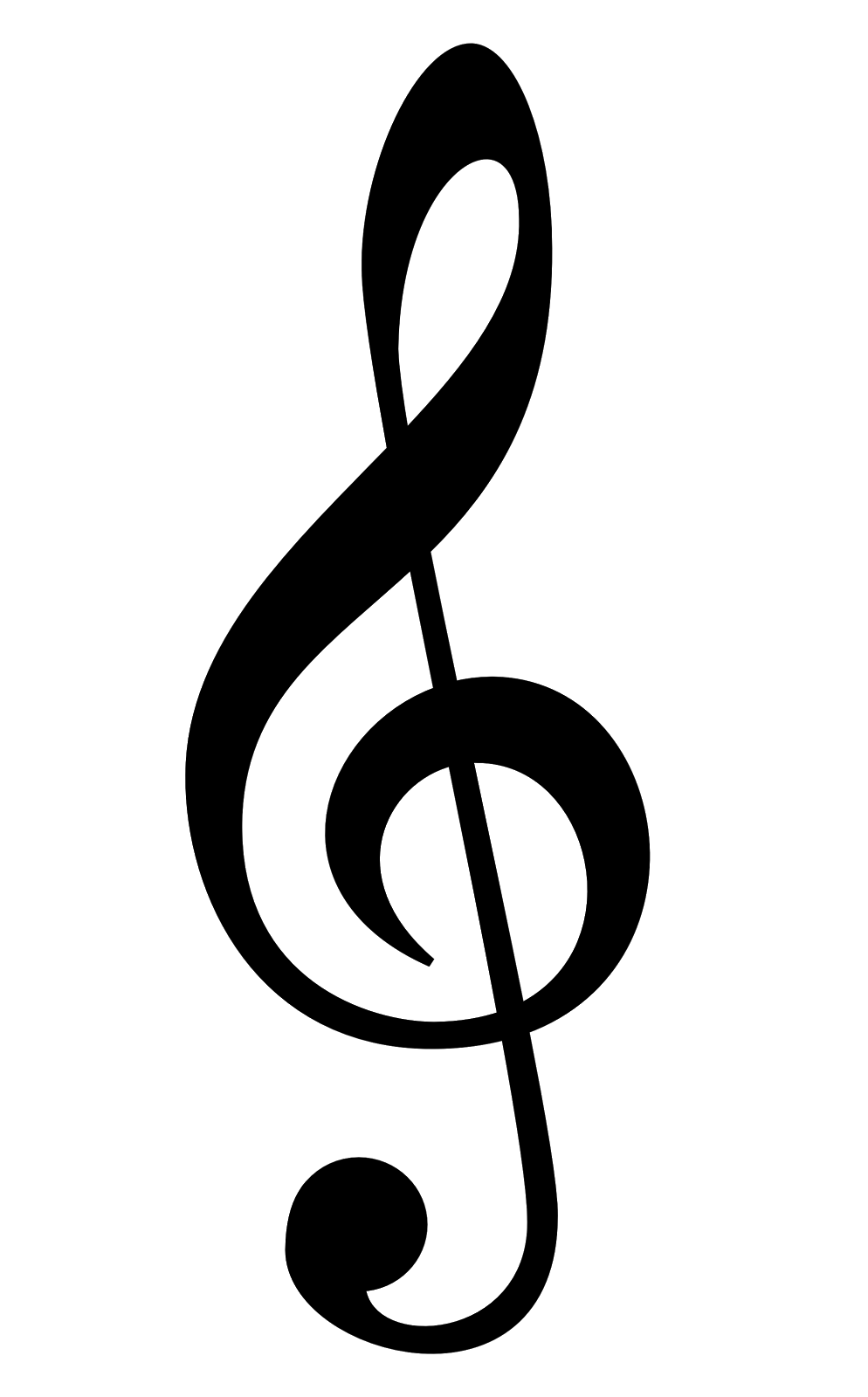 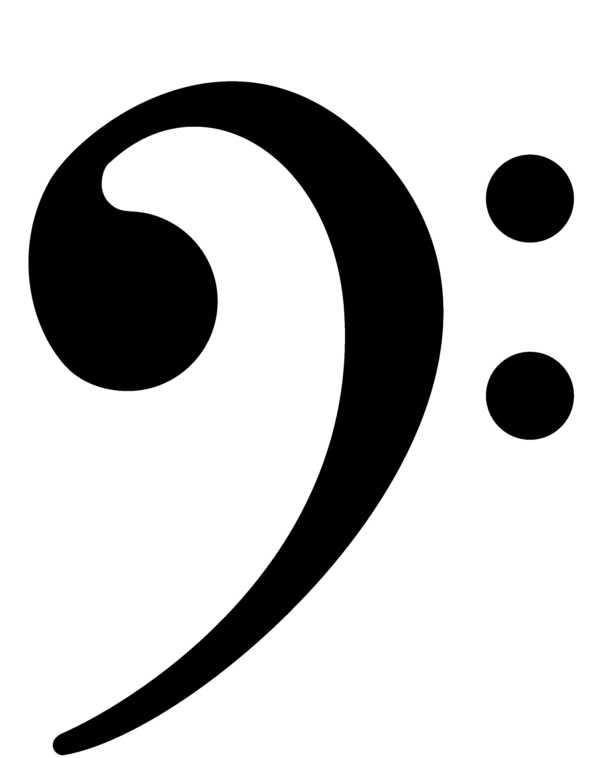 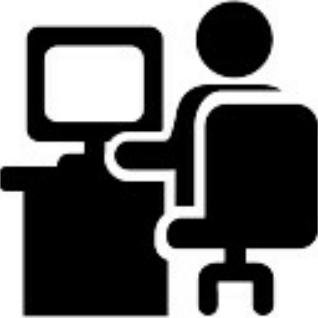 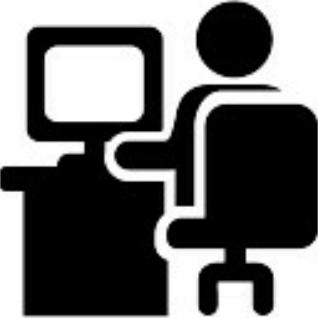 Solution
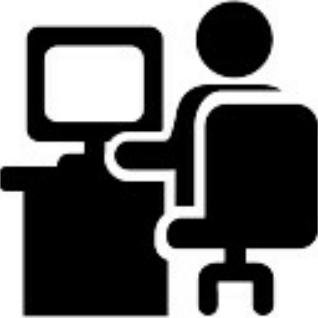 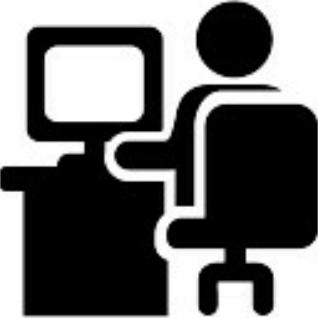 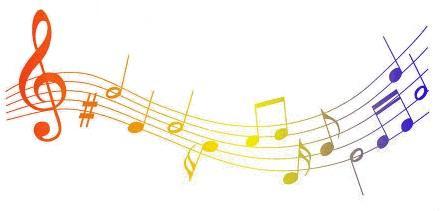 Representative Task #1
Easily synthesize beats, melodies, and sounds.
Representative Task #2
Create music collaboratively.
Representative Task #3
Share music they have made.
Changes
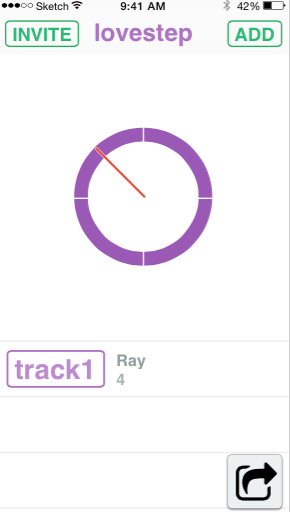 Added in ticker (removed number in the center) 
Changed final export button
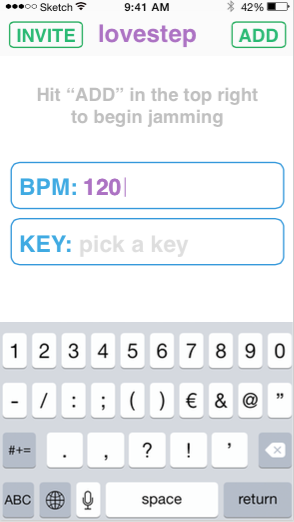 Changes
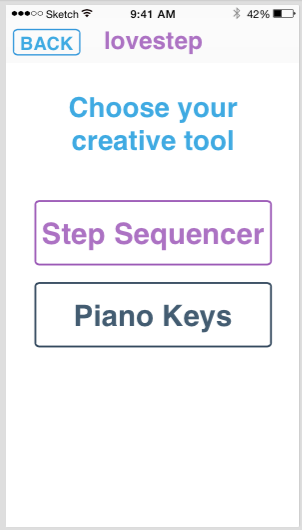 Step Sequencer / Piano Keys
More choices (BPM / Key)
Piano option
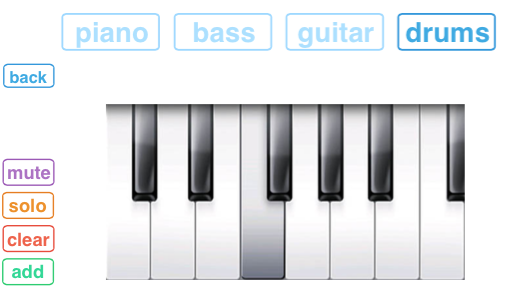 Changes
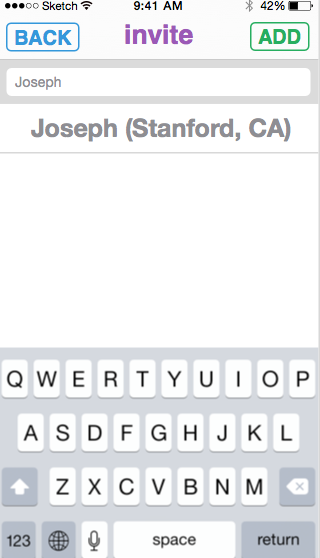 New user interface for inviting people.
Changes
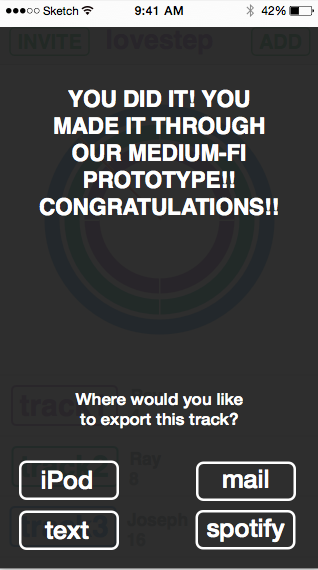 Lastly we added a export page
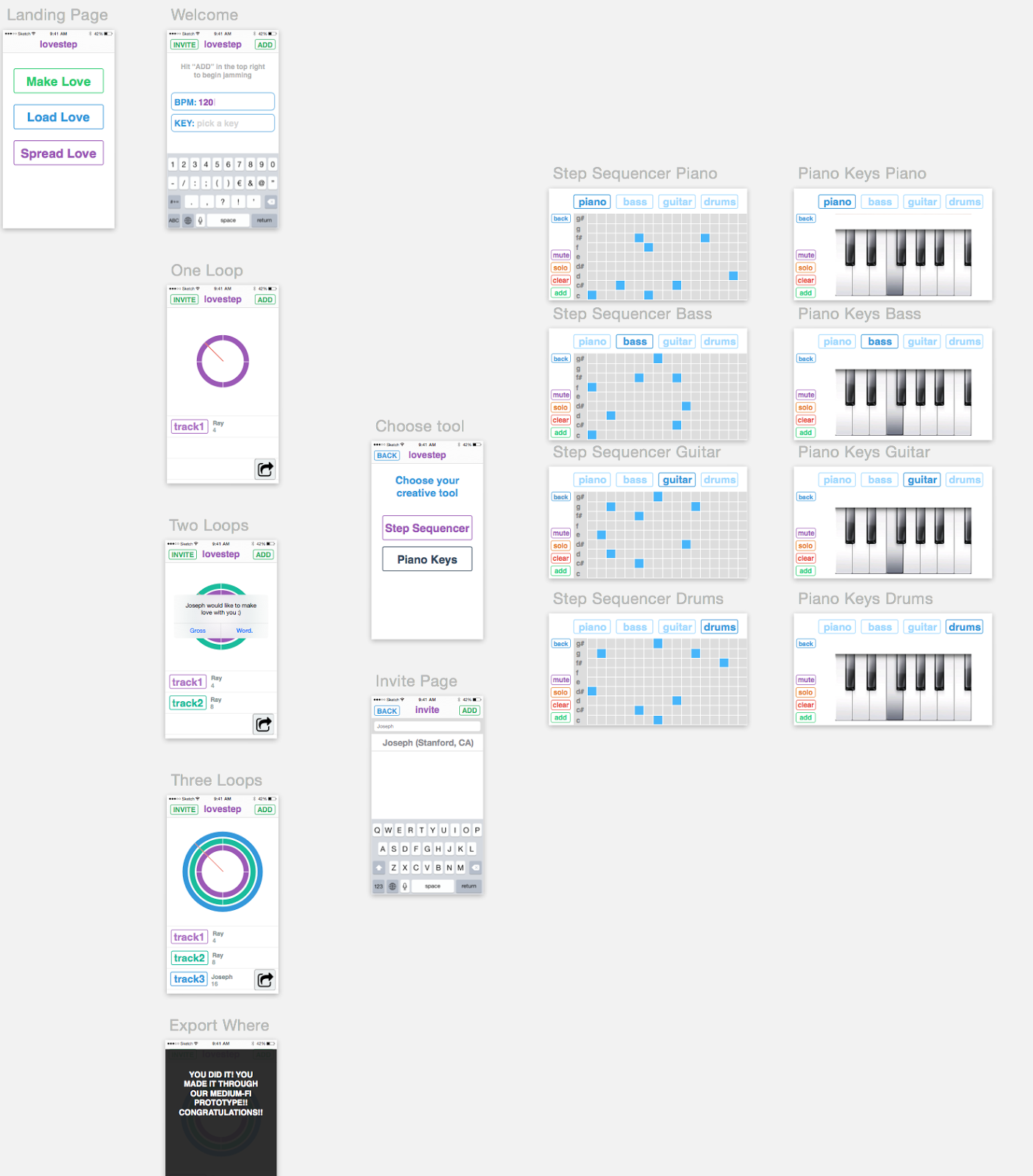 Basic - One Loop
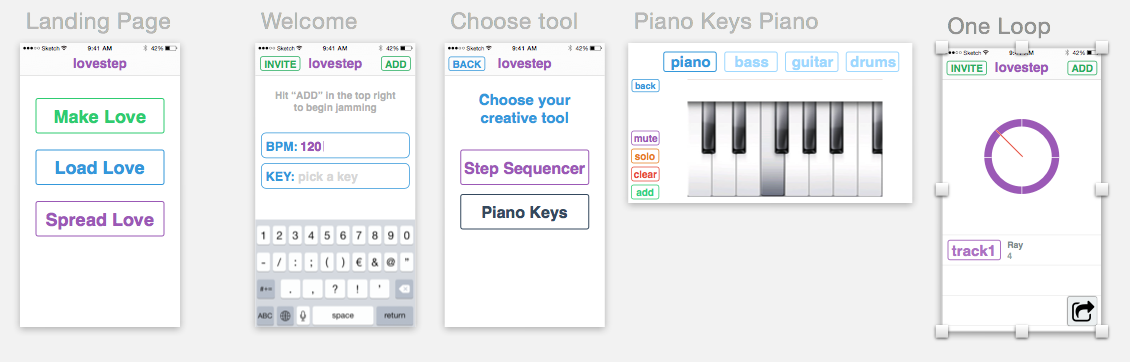 Intermediate - Two Loops
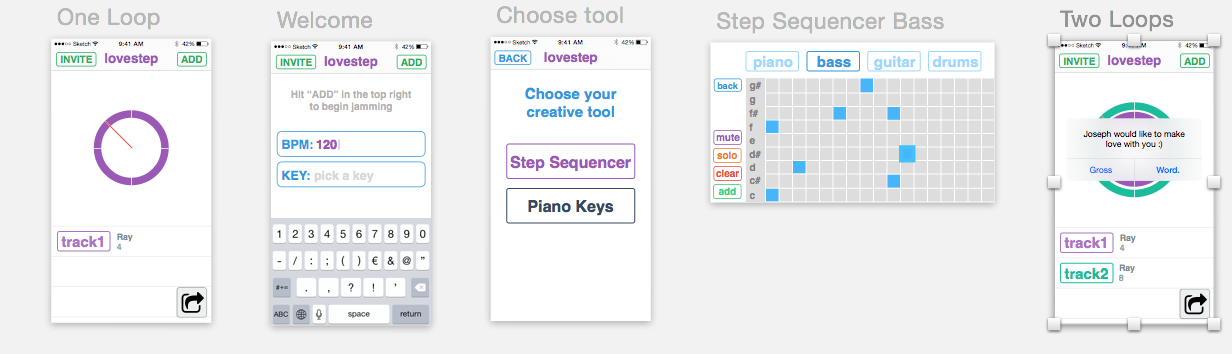 Advanced - Multiplayer
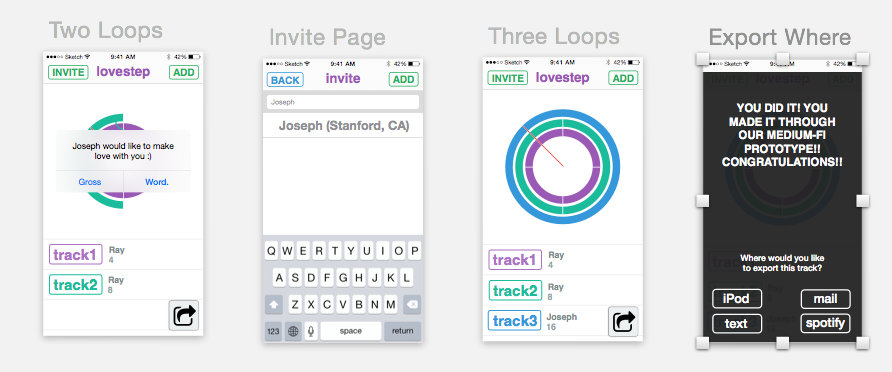 Tools
To build our mockups images
we used sketch

Marvel was used to build the mockup
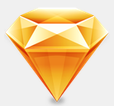 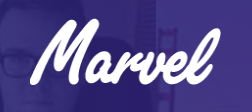 Summary